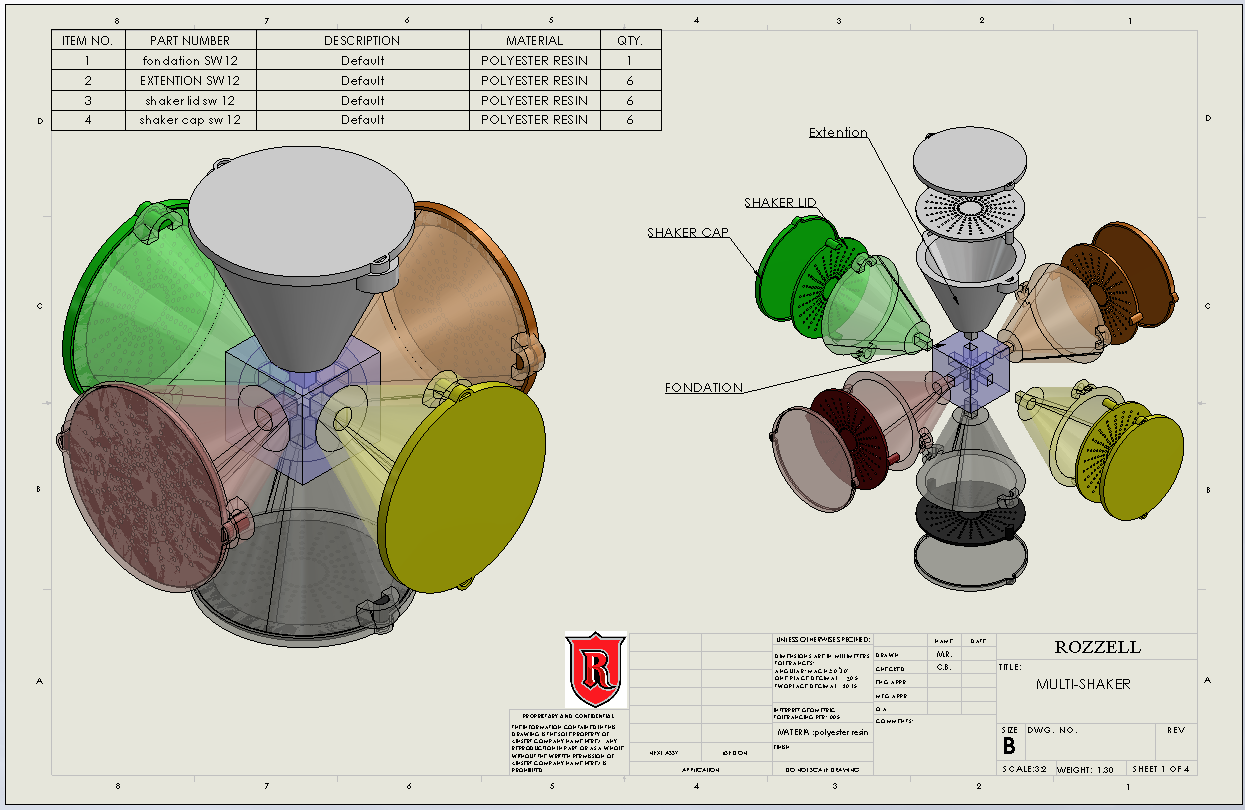 MUTI-SHAKER
MULTI-SHAKER
FONDATION
EXTENTION
LID
CAP